TOÁN 4
Tập 1
Tuần 16
Bài 46: Luyện tập chung  Tiết 1
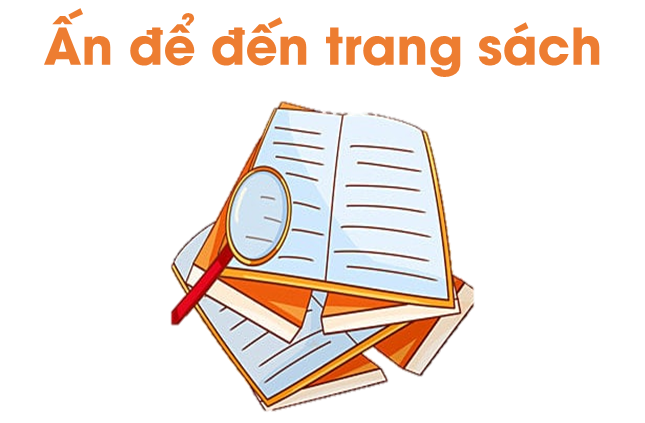 Trò chơi “Truyền điện”
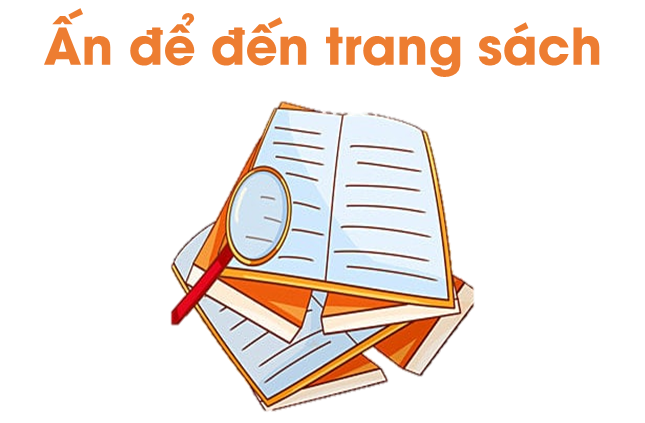 HOẠT ĐỘNG CẶP ĐÔI
Quan sát thương của phép chia đầu tiên, rồi tìm kết quả của mỗi phép tính trong từng cột:
01
28
?
5
?
?
280
50
?
c)	32 : 4 = 8
	 320 : 40 = 
	3 200 : 40  =
?
8
80
?
> , < ?
02
>
?
<
<
?
?
?
<
?
<
?
>
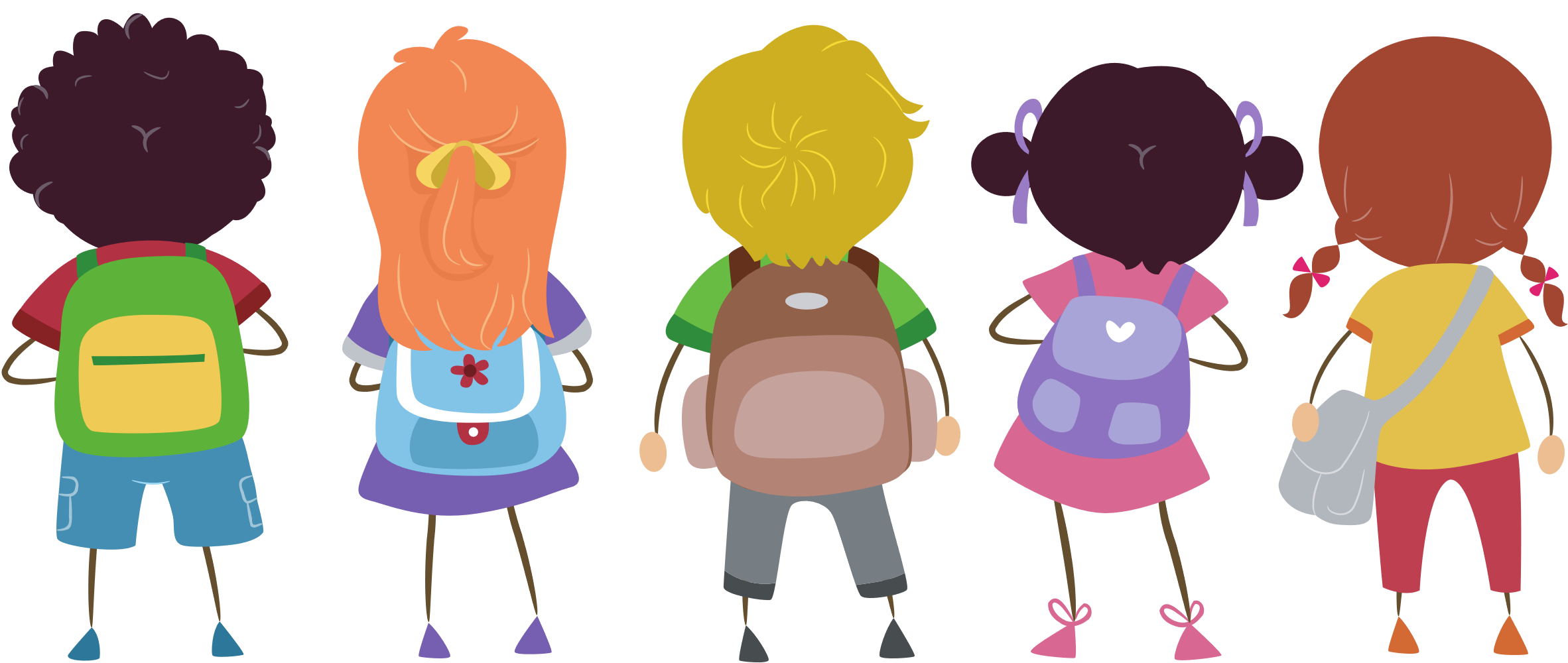 Đặt tính rồi tính:
03
a)
b)
Trả lời
5 781

141
0
7 026

126
11
92
92
0
605
95
44
47
23
23
51
4
11
123
305
1 08
12
Đặt tính rồi tính:
03
a)
b)
Trả lời
1 865
565
45
1 155
105
0
236
236
0
454
390
64
65
15
59
78
28
77
4
5
Qua bài học hôm nay, em học thêm được điều gì?
Khi thực hiện phép chia một số cho số có hai chữ số, em nhắn bạn cần lưu ý những gì?
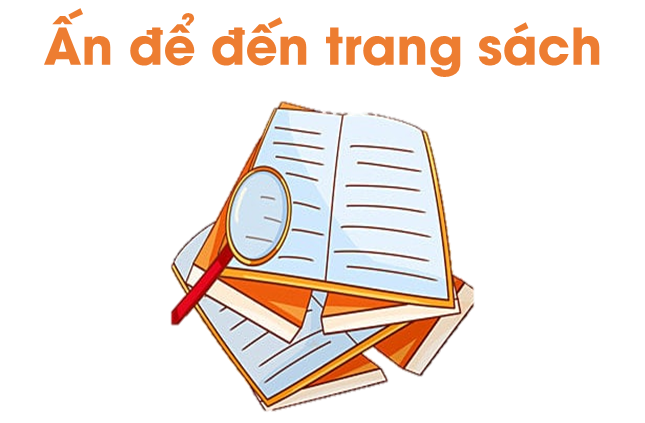 Hoàn thành bài tập trong VBT
Ôn tập kiến thức đã học
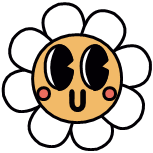 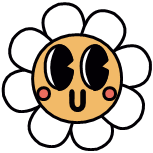 Để kết nối cộng đồng giáo viên và nhận thêm nhiều tài liệu giảng dạy, 
mời quý thầy cô tham gia Group Facebook
theo đường link:
Hoc10 – Đồng hành cùng giáo viên tiểu học
Hoặc truy cập qua QR code
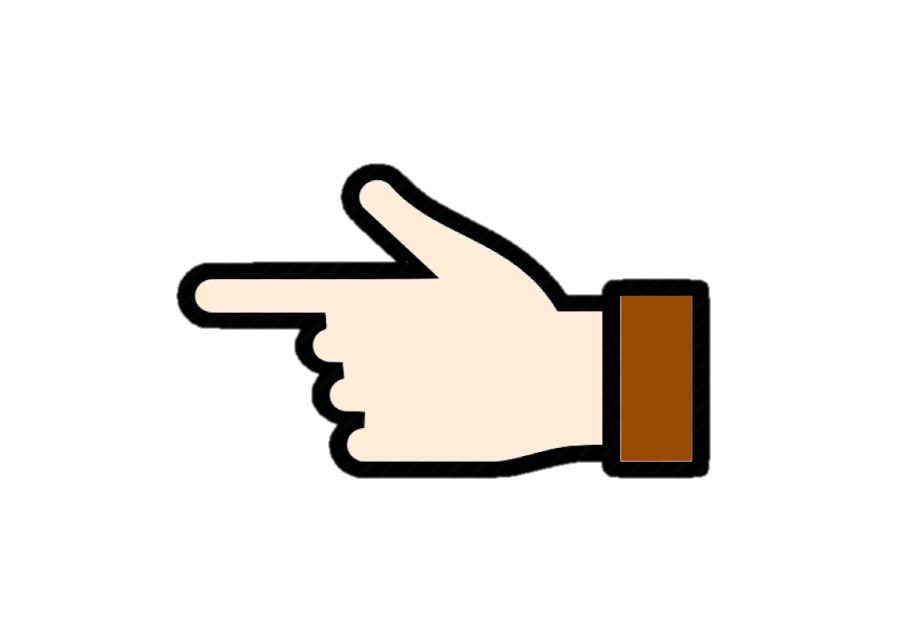 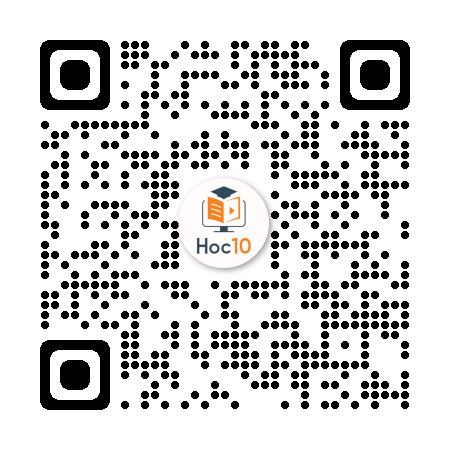